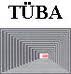 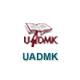 Sosyal Bilimlerde Araştırma Yöntemleri
Parametrik Olmayan Testler
Plan
Son iki derste işlediğimiz konular 
denence testleri, Tür 1-Tür 2 hataları, etki boyutu ve istatistik testlerin gücü
parametrik testler (t-, ANOVA, korelasyon ve regresyon) 
Bu derste parametrik olmayan testleri inceleyeceğiz
Not: Parametrik olmayan testler için Field, 2005, Bölüm 13 ve Field ve Hole, 2008 Bölüm 7’den yararlanılmıştır
Parametrik Olmayan Testler
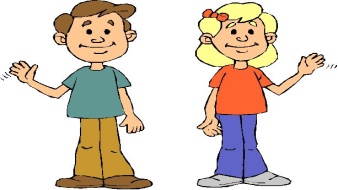 Verilerin normal dağılmış olması gerekmiyor
Veriler sınıflama ya da sıralama ölçme düzeyinde toplanmış olacak
Ya da eşit aralıklı / oranlı veriler sıralandıktan sonra test yapılacak
Parametrik testlerden daha az güçlü
Tür 2 hatası yapma olasılığı daha yüksek (gerçekte gruplar arasında fark varken fark olmadığını kabul etme olasılığı daha yüksek)
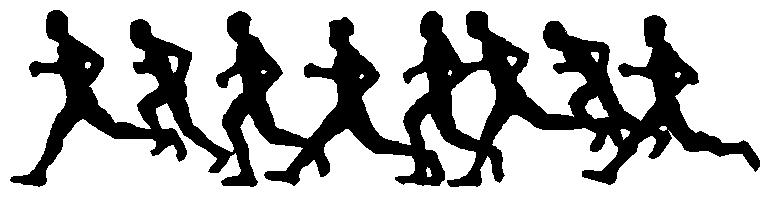 Parametrik Olmayan Testler Hangileri?
Binom testi
Ki- kare testi
Mann-Whitney testi
Wilcoxon işaretli sıralar toplamı ve işaret testi
Kruskal Wallis testi
Friedman’ın ANOVA testi
Parametrik olmayan korelasyon testi
Veriler
Aksi belirtilmedikçe testler için kullanılan veri dosyası: hsb2turkce.sav 
Veri dosyası 200 lise öğrencisine ait cinsiyet, ırk, sosyo-ekonomik statü, okul türü gibi demografik bilgileri ve öğrencilerin okuma, yazma, matematik, fen ve sosyal bilimler derslerinden aldıkları standart puanları içermektedir
Veri Dosyasındaki Değişkenlerin Tanımları
No: Denek numarası
Cinsiyet: 0=erkek, 1=kadın (sınıflama)
Irk: 1=Latin, 2=Asyalı, 3=Siyah, 4=Beyaz (sınıflama)
Sosyo-ekonomik statü (sed):  1=düşük, 2=orta, 3=yüksek (sıralama)  
Okul türü: 1=devlet, 2=özel (sınıflama)
Program türü: 1=genel, 2=akademik, 3=mesleki (sınıflama)
Okuma puanı (okumanot): Bu dersten aldığı not (oranlı)
Yazma puanı (yazmanot): Bu dersten aldığı not (oranlı)
Matematik puanı (matnot): Bu dersten aldığı not (oranlı)
Fen puanı (fennot): Bu dersten aldığı not (oranlı)
Sosyal bilimler puanı (sosnot): Bu dersten aldığı not (oranlı)
Binom Testi Örneği
Tek örneklemli binom testi sınıflama ölçme düzeyinde toplanmış veriler için kullanılır. Bağımlı değişken hakkındaki veriler iki düzeylidir (ör., Erkek-Kadın) 
Verilerin öngörülen bir yüzdeden farklı olup olmadığını test etmek için kullanılır 
Ör., öğrencilerin cinsiyete göre dağılımı %50’den (yani 0,5) farklı mıdır? 
Araştırma denencesi (H1): “Öğrencilerin cinsiyete göre dağılımı eşit değildir.”  (H1: ų  ų 0 ) (çift kuyruk testi)
Seçenek Denenceler
Araştırma denencesi büyüktür/küçüktür diye de kurulabilir. O zaman tek kuyruk (büyükse sol, küçükse sağ) testi yapılır.
H1 : “Kız öğrencilerin oranı %50’den daha yüksektir.” H1 : ų < ų 0 (sol kuyruk testi)
H0 :“Kız öğrencilerin oranı %50’den daha düşüktür.” H0 : ų > ų 0
Binom Testi - PASW
Mönüden
Analyze -> Nonparametric Tests-> Legacy Dialogs -> Binomial’i seçin 
Test değişkenleri olarak Cinsiyet’i seçin 
Test oranı olarak 0,5 girin
OK seçeneğine basın
Binom Testi Sonucu
Binom testi
Deneklerin %46’sı (91) erkek, %55’i kız (109) 
toplamın %101 olması yuvarlama hatasından kaynaklanıyor 
Bu yüzdeler test değerinden (%50) farklı
Ama bu fark istatistiksel açıdan anlamlı değil (p = 0,229). 
Yani şansa bağlı olarak böyle bir oran elde edilebilir
Başka bir deyişle, cinsiyete göre dağılım %50’ye eşittir
Boş hipotez kabul edilir
Binom Testinin Yorumu
Deneklerin cinsiyete göre dağılım yüzdeleri (%46 erkek, %55 kız) arasında anlamlı bir fark yoktur (p = 0,229). Başka bir deyişle, örneklemdeki erkeklerin oranı %50 değerinden anlamlı bir biçimde farklı değildir
Basit tanımlayıcı istatistikler için histogram vermeye gerek yok. Yorum yandaki gibi abartılı bir şekille desteklenirse okuyucuya daha çok bilgi sunmuş olmuyoruz. Tablolar/şekiller metindeki bilgilere yeni bilgi ekliyorsa kullanılmalı
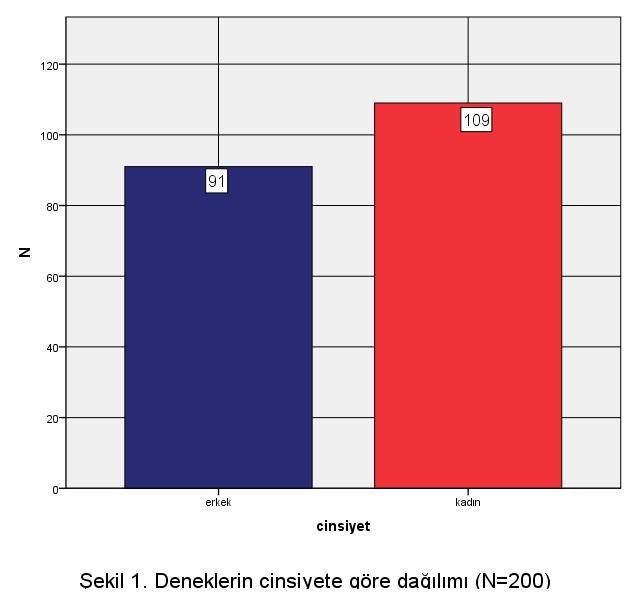 Ki- kare Testleri
Ki- kare (2) testi sınıflama ölçüm düzeyinde toplanan veriler için kullanılır
Değişkenlerin gözlenen sıklık değerleriyle beklenen sıklık değerleri arasındaki farkı test eder
2 test sonucu ikisi arasında istatistiksel açıdan anlamlı bir fark olduğunu gösterirse bu farkın şans eseri olmadığı sonucuna varılır 
İki tür 2 testi vardır:
2 uyum iyiliği testi
2 ilişki testi
Ki- kare Uyum İyiliği Testi
Bir bağımsız değişken için gözlenen sıklık değerlerinin beklenenlerden farkını test eder
Ör., öğrencilerin sosyo-ekonomik durumlarının evrendeki %30 düşük, %50 orta, %20 yüksek oranlarına uygun olup olmadığını test edelim
Araştırma denencesi (H1): “Öğrencilerin sosyo-ekonomik durumlarına göre dağılımı %30 düşük, %50 orta, %20 yüksek şeklinde değildir” (H1 : ų  ų 0 ) (çift kuyruk testi)
Veya (H1): “Sosyo-ekonomik durumu düşük olan öğrencilerin oranı %30’un altındadır” (H1 : ų < ų 0) (sol kuyruk testi)
Ki- kare Uyum İyiliği Testi - PASW
Mönüden
Analyze -> Nonparametric Tests -> Legacy Dialogs -> Chi-square’i seçin
Test değişkeni olarak öğrencinin sosyoekonomik durumunu seçin 
Beklenen değerler olarak Values kısmına sırasıyla 30, 50, 20 girin 
OK’e tıklayın
Ki- kare Uyum İyiliği Testi Sonucu
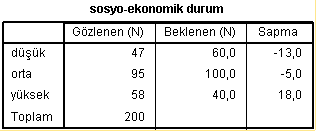 İlk tablo gözlenen ve beklenen değerleri ve ikisi arasındaki sapma miktarını veriyor 
2. tablo 2 (ki  kare) değerini (11,167), serbestlik derecesini (SD=2) ve p değerini (p = 0,004) veriyor 
2 testinde sıklık değeri 5’ten az olan ya da sıfır olan göz olmazsa daha isabetli sonuç verir. Bu koşul ihlal edilirse Fisher kesin testi kullanılır
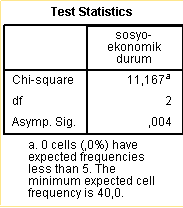 Yorum
Bu sonuç örneklemdeki öğrencilerin sosyo ekonomik durumlarına göre dağılımının denencede öngörülen değerlerden farklı olduğunu göstermektedir 
Ekonomik durumu düşük olanların oranı beklenen %30’dan daha düşük iken, yüksek olanların oranı beklenenden (%20) daha yüksektir 
Ki- kare istatistiği ve p değeri de bunu gösteriyor (ki- kare=11,167; SD=2; p=0,004) (SD sosyo-ekonomik sınıf sayısının bir eksiğidir)
Boş hipotez reddedilir
Rapor Etme
APA stiline göre bu bulgu şöyle rapor edilir:
“Öğrencilerin sosyo-ekonomik durumlarına (düşük, orta, yüksek) göre dağılımı evrendeki dağılımdan –beklenen dağılım- anlamlı düzeyde farklıdır (2(2)= 11,167, p = 0,004). Örneklemdeki sosyo-ekonomik durumu yüksek olan öğrencilerin oranı beklenenden daha yüksek, düşük olanların oranı beklenenden daha düşüktür.”
Ki- kare İlişki Testi
Ki- kare testi iki bağımsız sınıflama değişkeni arasında ilişki olup olmadığını test etmek için kullanılır
Ör., öğrencilerin cinsiyetiyle mezun oldukları lise türü (genel/anadolu/meslek) arasında bir ilişki olup olmadığını test edelim
Araştırma denencesi (H1): “Öğrencilerin cinsiyetiyle mezun oldukları lise türü arasında bir ilişki vardır.” (çift kuyruk testi)
Ki- kare İlişki Testi - PASW
Mönüden
Analyze -> Descriptive statistics -> Crosstabs’i seçin 
Satıra lise türünü, sütuna cinsiyeti yerleştirin
Statistics seçeneğine tıklayarak Chi square’i işaretleyin 
Cells seçeneğine tıklayarak Observed ve Expected’i işaretleyin
OK’e tıklayın
Ki- kare Testi Sonucu
Cinsiyet ile mezun olunan lise türü çapraz tablosunda gözlenen ve beklenen değerler birbirine çok yakın
Nitekim 2 (ki  kare) değeri (0,053) çok küçük ve anlamlı değil (SD=2, p = 0,974)  (Sıklık değeri satır (3) ve sütün (2) sayılarından birer çıkarılıp birbiriyle çarpılarak elde edilir 
Boş hipotez kabul edilir
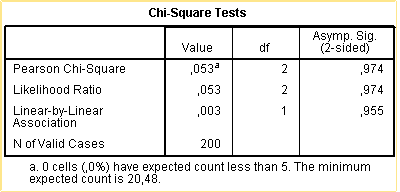 Yorum
APA stiline göre bu bulgu şöyle rapor edilir:

“Öğrencilerin cinsiyetiyle mezun oldukları lise türü arasında istatistiksel açıdan anlamlı bir ilişki yoktur (2(2)= 0,053, p = 0,974).”
Mann-Whitney Testi
Bağımsız örneklem t- testinin parametrik olmayan karşılığıdır. Bağımlı değişkenin sıralı olduğu varsayılır
Mann-Whitney testi bağımsız örneklem t- testine çok benzer
Araştırma denencesi (H1): “Erkek ve kız öğrencilerin yazma puanlarının ortalaması birbirinden farklıdır.” H1: ų  ų 0 (çift kuyruk testi).
Önce bağımlı değişkenin (yazma puanı) normal dağılıma uygun olup olmadığını Kolmogorov-Smirnov (K-S) testi ile test edelim
Önce Kolmogorov-Smirnov Normallik Testi
Mönüden:
Analyze -> Descriptive Statistics-> Explore’u seçin
Bağımlı değişkene yazma puanını atayın
Bağımsız değişkene (Factor List) Cinsiyeti atayın
Both seçeneği işaretli (İstatistikler ve Grafik için)
Statistics sekmesinde Descriptives’in ve %95 güven aralığı seçili (değiştirilebilir)
Plots (grafik) sekmesinden Normality plots with test seçeneğini işaretleyin
OK’e tıklayın
K-S Normallik Testi Sonucu
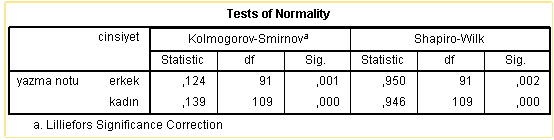 K-S testine göre hem erkeklerin hem de kızların yazma notları Sig. değerleri 0,05’in altında olduğu için normal dağılım koşulunu yerine getirmiyor
Shapiro-Wilk testi de K-S benzeri bir normallik testi (bu test de benzer sonuç vermiş)
K-S Testi Sonucunu Rapor Etme
K-S testi sonucu D ile gösterilir ve APA stiline göre şöyle rapor edilir:
“Hem erkeklerin (D(91)=0,124, p=0,001) hem de kızların (D(109)=0,139, p=0,000) yazma notları normal dağılıma uygun değildir”
Bu durumda verilere parametrik olmayan test uygulanır
Daha önce niçin parametrik test uyguladığımız sorusunun yanıtı testin sonunda
Mann-Whitney Testi - PASW
Mönüden:
Analyze -> Nonparametric Tests-> Legacy Dialogs -> 2 Independent Samples’i seçin
Test değişkeni olarak yazma puanını seçin. 
Grup değişkeni olarak cinsiyeti seçin
Grupları 0 (kadın) ve 1 (erkek) olarak tanımlayın
Mann-Whitney U testini işaretleyin
Options sekmesinden Descriptives’i işaretleyin
OK’e tıklayın
Mann-Whitney Testi Sonucu
Tabloların Yorumu
Mann-Whitney U testinde bütün öğrencilerin yazma puanları en düşük puandan en yüksek puana doğru sıralanır
Erkek ve kız öğrencilere ait puanların sıraları ayrı ayrı toplanıp ortalaması alınır
Erkeklerin aldığı notların sıralama ortalaması 85,63, kızlarınki 112,92
Yani kızlar daha yüksek puan almışlar -ki puan sıralamalarının ortalaması erkeklerinkinden daha yüksek ve aradaki fark istatistiksel açıdan anlamlı (z = -3,329, p = 0,001).
Mann-Whitney  U testi z dağılımını (SND) kullanıyor. Örneklem büyüklüğü arttıkça sonuçlar daha güvenilir 
z değeri (-3,329) erkeklerin aldıkları puanların sıralarının ortalamasının 3 standart sapma altında olduğunu gösteriyor
Yani erkeklerin puanı istatistiksel açıdan anlamlı derecede kızlarınkinden farklı
Kız ve erkeklerin notları arasında gerçekte fark olmayıp da erkeklerin bu puanı şans eseri alma olasılıkları binde birden az (yani çok düşük)
Böylece boş hipotez reddedilir
Boxplot
Grafik karşılaştırma yapmak amacıyla erkek ve kızların sıralanmış notlarının ortancalarını vermektedir 
Mann-Whitney U testi ortalamalar arasındaki farkı değil de sıra farkını ölçtüğü için grafikteki kutucuğun ortasındaki değerler ortancadır
Erkek ve kızların notlarının ortancaları ile  %95 güven aralıkları birbirinden farklıdır
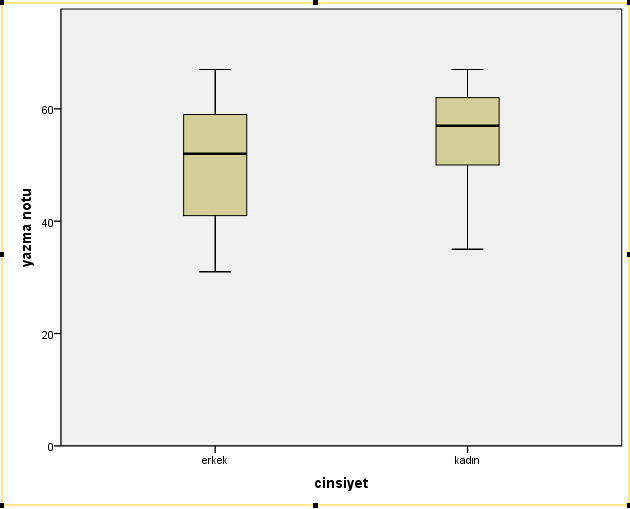 Etki Büyüklüğü
z değeri için etki büyüklüğü r = Z / √N formülüyle bulunur (r= -3,329 / √200 = -0,23)
r = -0,23 etki büyüklüğü erkeklerle kızların notları arasında çok büyük fark olmadığını gösteriyor
Mann-Whitney Testi Sonucunu Rapor Etme
Mann-Whitney U testi sonucu APA stiline göre şöyle rapor edilir:
“Mann-Whitney U testi sonucuna göre erkeklerle kızların yazma notları arasında anlamlı bir fark vardır (U = 3606,000 p=0,001, z=-3,329, r=-0,23).”
Neden Daha Önce Parametrik Olmayan Test Kullanmadık? I
Bu veriler için hem parametrik hem de parametrik olmayan testlerde erkek ve kızların yazma puanları arasındaki fark anlamlı çıktı 
Mann-Whitney U test sonucu: U = 3606, p=0,001, z=-3,329, r=-0,23.
Bağımsız örneklem t-testi sonucu: t = -3,66, SD = 169,7, p = 0,000, r=0,27.
Peki, yazma puanları normal dağılmamasına karşın neden aynı veriler için daha önce parametrik test kullandık?
Parametrik testler daha güçlüdür
Parametrik testlerde Tür 2 hatası (gerçekte gruplar arasında fark varken fark olmadığını kabul etme olasılığı) yapma olasılığı daha düşüktür
Neden Daha Önce Parametrik Olmayan Test Kullanmadık? II
İki testin p değerlerini karşılaştırın (U testi için p=0,001, t-testi için p=0,000) 
Bu veriler için farketmedi, iki test de iki grup arasındaki farkı yakaladı
Ama sınır değere (0,05) yakın başka testlerde parametrik test sonucunda iki grup arasındaki puan farkı anlamlı, parametrik olmayanda anlamsız çıkabilir ve ilkinde boş hipotez reddedilir, ikincisinde kabul edilirdi
Parametrik testlerin iki grup arasındaki farkı farketme gücü parametrik olmayanlarınkinden daha yüksektir
Bu nedenle veriler normal dağılıma uygun ve aralıklı oranlı ölçüm düzeyinde toplandıysa parametrik testler kullanılmalı
Wilcoxon İşaretli Sıralar Toplamı Testi
Bağımlı (eşli) örneklem t- testinin parametrik olmayan karşılığıdır. 
İki değişkene ait verilerin normal dağılması gerekmez. 
Veriler sıralama ölçme düzeyinde toplanmış olmalı ya da aralıklı/oranlı veriler sıralama verisine çevrilmelidir (çevirme işlemini test seçildiğinde PASW yapıyor)
Okuma ve yazma puanlarının normal dağılmadığını daha önce K-S testiyle test ettiğimize göre, aynı örneği kullanarak öğrencilerin okuma ve yazma puanları arasında fark olup olmadığını test edelim.
Araştırma denencesi (H1): “Öğrencilerin okuma ve yazma puanları birbirinden farklıdır.” (çift kuyruk testi).
Wilcoxon-İşaretli Sıralar Toplamı - PASW
Mönüden:
Analyze -> Nonparametric Tests-> Legacy Dialogs ->2 Related Samples’ı seçin
Test değişken çiftine okuma ve yazma puanlarını seçin
Test türüne Wilcoxon’u işaretleyin
Options seçeneğine tıklayarak “Descriptives”teki işareti kaldırın
OK’e tıklayın
Wilcoxon İşaretli Sıra Toplamı Sonucu
Tabloların Yorumu
Bağımlı örneklem t- testinde olduğu gibi Wilcoxon işaretli sıralar toplamı testi de öğrencilerin okuma ve yazma puanları arasında istatistiksel açıdan anlamlı bir fark olmadığını gösteriyor (Okuma puanı sıraları ort = 95,47; Yazma puanı sıraları ort= 90,27; z = -0,903, p = 0,366). 
Böylece boş hipotez kabul edilir
Bu test öğrencilerin okuma ve yazma puanlarının ortalamaları karşılaştırılarak yapılmıyor. Bütün öğrencilerin okuma ve yazma puanları sıralanıyor. Bir puanın diğerinden küçük, büyük ve diğerine eşit olduğu vaka sayıları saptanıyor
Örnekte yazma puanı sırası okuma puanı sırasından düşük olan 88 öğrenci (negative ranks), yazma notu sırası okuma puanı sırasından büyük olan (positive ranks) 97 öğrenci ve yazma ve okuma notu sıraları eşit olan (ties) 15 öğrenci var
Negatif ve pozitif sıraların toplam ve ortalamaları veriliyor 
Z değeri bize öğrencilerin aldıkları okuma puanlarının sıralarının ortalamasının yazma puanlarının sıralarının ortalamasından yaklaşık 5 puan düşük olduğunu gösteriyor. Bu, anlamlı bir fark değil
Wilcoxon işaretli sıralar toplamı testi katsayısı (T) olarak için negatif sıraların toplamı alınıyor 
Etki büyüklüğü (r = z / √N = 0,06)
Wilcoxon İşaretli Sıralar Toplamı Testi Sonucunu Rapor Etme
Wilcoxon işaretli sıralar toplamı testi T ile gösterilir ve APA stiline göre şöyle rapor edilir:
“Wilcoxon işaretli sıralar toplamı testi sonucuna göre öğrencilerin okuma ve yazma puanları arasında istatistiksel açıdan anlamlı bir fark yoktur (T = 7944, p=0,366, z = -0,903, r=-0,06).”
Bağımlı örneklem t-testinde de aynı sonucu elde etmiştik (t-testindeki ortalamalar arasındaki yarım puanlık fark, bu testteki sıralar ortalaması arasındaki yaklaşık 5 puanlık fark anlamlı değil)
Wilcoxon İşaretli Sıra Testi
İki değişken arasındaki sıralı olarak değil de negatif ve pozitif olarak sınıflanmışsa Wilcoxon işaretli sıra testi yerine Wilcoxon işaret testi yapılabilir. İşaret testinde farkın sıralı olmadığı varsayılır.
Ör., okuma ve yazma verileri üzerinde işaretli sıra testi yapalım:
Wilcoxon İşaret Testi
İşaret testi de puanlar arasında anlamlı fark olmadığını olmadığını gösteriyor (z = -0,588, p = 0,556, r = 0, 04). 
Boş hipotez kabul edilir
Kruskal-Wallis Testi
Tek yönlü ANOVA testinin parametrik olmayan karşılığı
Veriler normal dağılmamışsa, grup/koşul sayısı üç ve daha fazlaysa ve tüm gruplarda/koşullarda farklı denekler kullanıldıysa Kruskal-Wallis testi uygulanır 
Ör., öğrencilerin yazma puanları mezun oldukları lise türüne göre farklı mıdır?
Araştırma denencesi (H1) : “Öğrencilerin yazma puanları mezun oldukları lise türüne göre farklıdır.” H1: ų  ų 0 (çift kuyruk testi)
Kruskal-Wallis Testi - PASW
Mönüden:
Analyze -> Nonparametric Tests-> Legacy Dialogs   ->K Independent Samples’ı seçin
Test değişkenine yazma puanını atayın
Gruplama değişkenine program türünü atayın ve Define range’e tıklayarak minimum 1, maksimum 3 değerlerini girin
Test türü için Kruskal Wallis’i ve Median’ı işaretleyin
Options’a tıklayarak Descriptives’i işaretleyin
OK’e tıklayın
Kruskal-Wallis Testi Sonucu
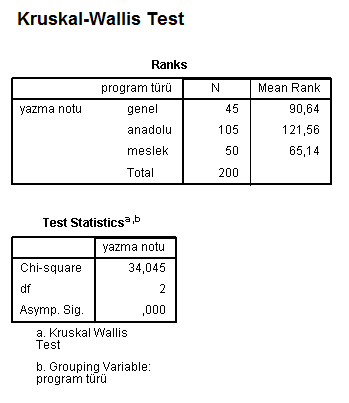 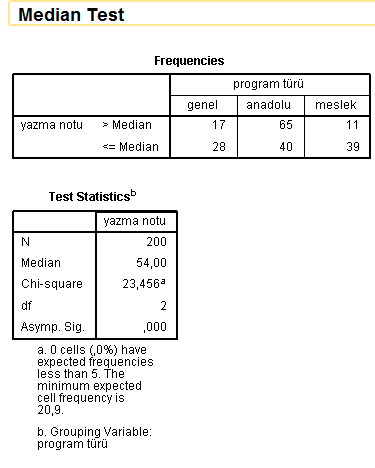 Tabloların Yorumu
Mann-Whitney U testindeki gibi puanlar sıralanır
Lise türüne göre sıraların ortalaması alınır
K-W test istatistiği H olarak bilinir ama PASW’de ki- kare olarak veriliyor
Öğrencilerin mezun oldukları lise türüne göre yazma notları arasındaki fark anlamlı (H = 34,045, SD=2, p=0,000)
Ortanca (median) testi de aynı sonucu veriyor
Anadolu liselerinden mezun olan öğrencilerin çoğu ortancadan (54) daha yüksek not almışlar
Parametrik olmayan testler için yaygın kullanılan post hoc testleri yok
Farklı grubu/grupları bulmak için 3 Mann-Whitney testi yapmak gerekir
Mann-Whitney Post hoc Testleri
anadolu - genel
meslek- genel
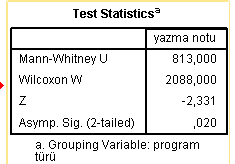 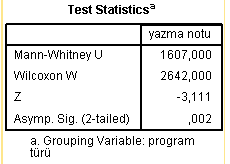 Üç farklı grup için test  yapılır; her birinin kendi alfa yanılma yüzdesi () olduğundan 0,05 üçe bölünür (0,0167) (buna Bonferroni düzeltmesi denilir)
Yani meslek lisesiyle genel lise puanları arasındaki fark anlamlı olmaktan çıkar (0,02 > 0, 017)
ANOVA testinde de ikisi arasındaki fark sınırın biraz üstündeydi
anadolu - meslek
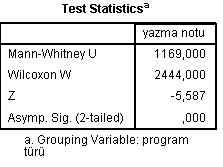 Kruskal-Wallis Testi Etki Büyüklüğü
Kruskall Wallis testi için etki büyüklüğü her ikili grup için ayrı ayrı hesaplanır. 
Anadolu liseleri ile meslek liseleri için r = -5,587 / √(105+50) = -0,45 (yani 0,5’e yakın olduğu için etki katsayısı büyük sayılır)
ranadolu-genel= -0,25 (etki küçük)
rmeslek-genel = -0,24 (etki küçük)
Kaynak: Field ve Hole, 2008, s. 247-249
Kruskal Wallis Testi Sonucunu Rapor Etme
Kruskal Wallis testi APA stiline göre şöyle rapor edilir:
“Öğrencilerin yazma notları hangi tür liseden mezun olduklarına göre anlamlı düzeyde farklılık göstermektedir (H = 34,045, SD=2, p=0,000). Farkın hangi grup ya da gruplardan kaynaklandığını bulmak için Mann-Whitney U testleri yapıldı. Bonferroni düzeltmesi uygulanarak tüm etkiler için anlamlılık düzeyi 0,0167 olarak kabul edildi. Meslek liseleriyle genel lise mezunlarının yazma puanları arasında anlamlı bir fark gözlenmedi (U=813, p > 0,0167). Anadolu liseleriyle meslek liselerinden ve anadolu liseleriyle genel liselerden mezun olan deneklerin yazma notlarının birbirinden anlamlı düzeyde farklı olduğu görüldü (sırasıyla U=1169, r=-0,45, U=1607, r=-0,25). Anadolu liselerinden mezun olan öğrencilerin yazma puanları hem meslek liselerinden hem de genel liselerden mezun olanlardan daha yüksektir.”
Boş hipotez reddedilir
Kaynak: Field ve Hole, 2008, s. 247-249
Friedman’ın ANOVA Testi
Tek yönlü tekrarlı ANOVA testinin parametrik olmayan karşılığı
Veriler normal dağılmamışsa, grup/koşul sayısı üç ve daha fazlaysa ve tüm gruplarda/koşullarda aynı denekler kullanıldıysa Friedman’ın ANOVA testi uygulanır 
Ör., öğrencilerin okuma, yazma ve matematik puanları birbirinden farklı mıdır?
Araştırma denencesi (H1) : “Öğrencilerin okuma, yazma ve matematik puanları birbirinden farklıdır.” (çift kuyruk testi)
Boş hipotez (H0) her dersin puan türü sıralarının benzer olup olmadığını test eder
Önce Kolmogorov-Smirnov Normallik Testi
Mönüden:
Analyze -> Descriptive Statistics-> Explore’u seçin
Bağımlı değişken listesine okuma, yazma ve matematik puanlarını atayın
Both seçeneği işaretli (İstatistikler ve Grafik için)
Statistics sekmesinde Descriptives’in ve %95 güven aralığı seçili (değiştirilebilir)
Plots (grafik) Normality plots with test seçeneğini işaretleyin
OK’e tıklayın
K-S Normallik Testi Sonucu
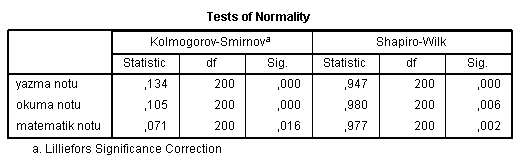 K-S testi sonuçları yazma, okuma ve matematik puan türleri için de anlamlı (sırasıyla D(200)=0,134, p=0,000, D(200)=0,105, p=0,000), D(200)=0,071, p=0,016).
Yani her üç puan türü için de verilerin dağılımı normal değil, dolayısıyla parametrik olmayan test uygulanabilir
Friedman’ın ANOVA Testi - PASW
Mönüden:
Analyze -> Nonparametric Tests-> Legacy Dialogs ->K Related Samples’ı seçin
Test değişkenlerine okuma, yazma ve matematik puanlarını atayın
Test türü için Friedman’ı işaretleyin
Statistics’e tıklayarak Descriptive ve Quartile’ı işaretleyin
OK’e tıklayın
Friedman’ın ANOVA Testi Sonucu
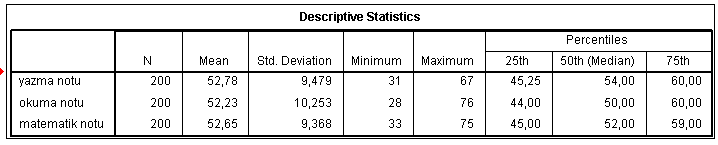 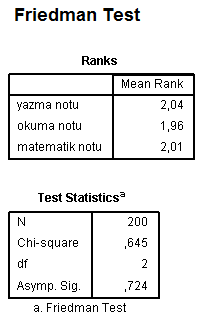 Tabloların Yorumu
İlk tabloda tanımlayıcı istatistikler verilmiş. Parametrik olmayan test yapıldığı için ortanca (median) önemli
Test istatistiği ki- kare ile verilmiş, SD 2, p değeri 0,724 (2(2)= 0,645, p = 0,724)
Test sonucuna göre üç puan türünün dağılımları birbirine benziyor. Sıra ortalamaları ve ortancalar birbirine çok yakın
Boş hipotez kabul edilir: Öğrencilerin okuma, yazma ve matematik puanları birbirine benzemektedir
Boş hipotez reddedilmiş olsaydı daha önce Kruskal Wallis testinde olduğu gibi post hoc testleri (Wilcoxon) yapmak ve etki büyüklüğünü hesaplamak gerekecekti
(Parametrik olmayan testler için yaygın kullanılan post hoc testleri olmadığını söylemiştik)
Friedman’ın ANOVA Testi Sonucunu Rapor Etme
Friedman’ın ANOVA testi sonucu APA stiline göre şöyle rapor edilir:
“Friedman’ın ki- kare testi sonucu öğrencilerin okuma, yazma ve matematik notları arasında anlamlı bir fark olmadığını göstermektedir (2(2)= 0,645, p = 0,724). Her üç derse ait puanların dağılımı birbirlerine benzemektedir.”
Boş hipotez kabul edilir
Parametrik Olmayan Korelasyon Testi (Spearman’s rho)
İki değişken arasındaki ilişkinin gücünü ölçmek için kullanılan parametrik olmayan bir testtir
Verilerin normal dağılmış olması gerekmez
Sıralama ölçüm düzeyinde toplanmış veriler için kullanılır
Veriler aralıklı ya da oranlı ölçüm düzeyinde toplanmışsa önce sıralamaya çevrilir, sonra test uygulanır 
Gene okuma ve yazma puanları arasındaki korelasyona bakalım. Verilerin normal dağılmadığını biliyoruz
Araştırma hipotezi (H1): “Öğrencilerin okuma ve yazma puanları arasında bir korelasyon vardır.” (H1 : ų 1  ų 2) (çift kuyruk testi).
Korelasyon Testi - PASW
Mönüden:
Analyze -> Correlate-> Bivariate’i seçin
Yazma ve okuma puanlarını atayın
Spearman ve two-tailed test’i seçin
OK’e tıklayın
Spearman Korelasyon Testi Sonucu
Veriler sıralı olduğu için Spearman korelasyon katsayısında aritmetik ortalama ya da standart sapma seçenekleri hesaplanmaz
Tablonun Yorumu
Öğrencilerin okuma ve yazma puanları arasında pozitif bir korelasyon (0,617) var ve bu korelasyon anlamlı (0, 000)
Parametrik olmayan Spearman korelasyon katsayısı Spearman’s ρ ya da Spearman’s rho ile gösterilir
Korelasyon katsayısı okuma ve yazma puanları arasındaki korelasyonun yaklaşık 0,38’ini açıklıyor (rho’nun karesi alınır)
Yani okuma puanlarının %38’i yazma puanlarındaki değişimle açıklanabilir 
Yani okuma puanları yüksek olan öğrencilerin yazma puanları da yüksektir (ya da yazma puanları yüksek olan öğrencilerin okuma puanları da yüksektir) 
Boş hipotez reddedilir
Spearman Korelasyon Testi Sonucunu Rapor Etme
APA stiline göre bulgular şöyle rapor edilir:
“Öğrencilerin okuma ve yazma puanları arasında pozitif bir korelasyon gözlenmiştir (Spearman’s ρ = 0,617, p = 0,000, ρ2 =0,38). İki değişken arasında orta düzeyde güçlü bir korelasyon vardır. Okuma puanları yüksek olan öğrencilerin yazma puanları da nispeten daha yüksektir.”
Son cümle “Yazma puanları yüksek olan öğrencilerin okuma puanları da nispeten daha yüksektir.” şeklinde de yazılabilir
Parametrik ve Parametrik Olmayan Korelasyon Testi Karşılaştırması
Pearson korelasyon testi ile Spearman aynı sonucu verdi (yani iki değişken arasında korelasyon var)
Ama Spearman korelasyon katsayısı Pearson’dan daha yüksek
Çünkü parametrik olmayan testler parametrik testlerden daha az duyarlıdır
Özet
Parametrik olmayan testler
Binom testi
Ki-kare testi
Mann-Whitney testi
Wilcoxon işaretli sıralar toplamı ve işaret testi
Kruskal Wallis testi
Friedman’ın ANOVA testi
Parametrik olmayan korelasyon testi